Лекція 3
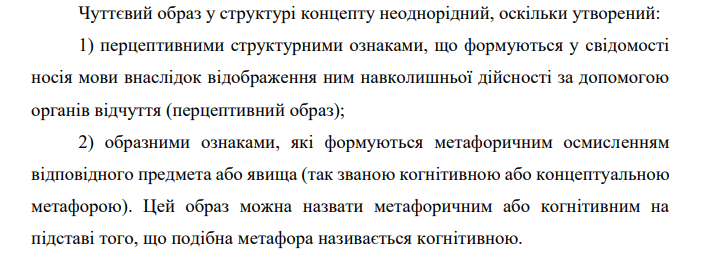 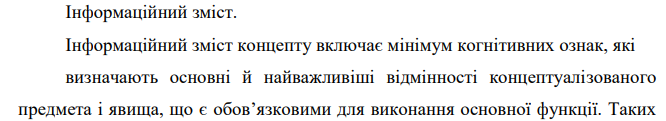 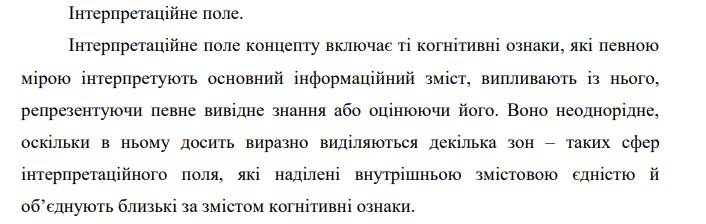 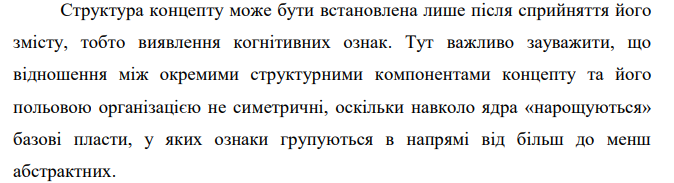